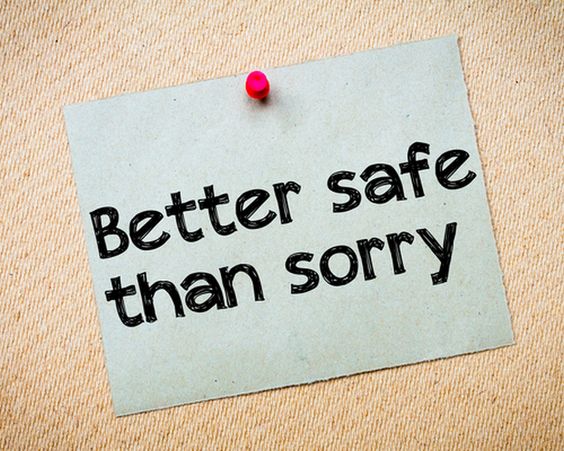 Module 1 (Spotlight 7)
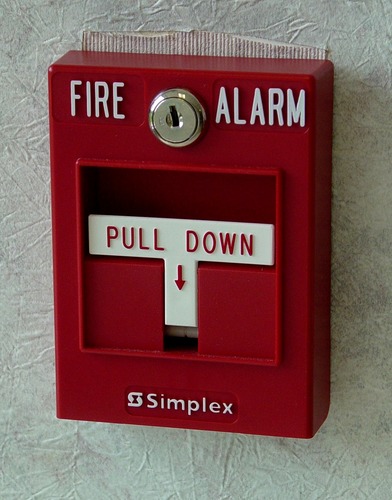 alarm system
burglar
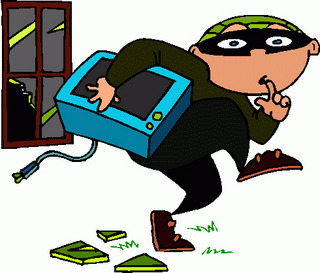 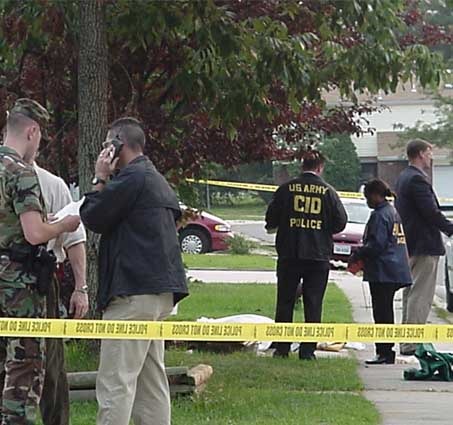 crime
danger
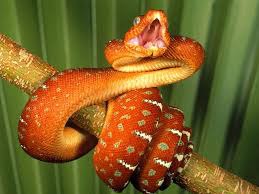 peephole
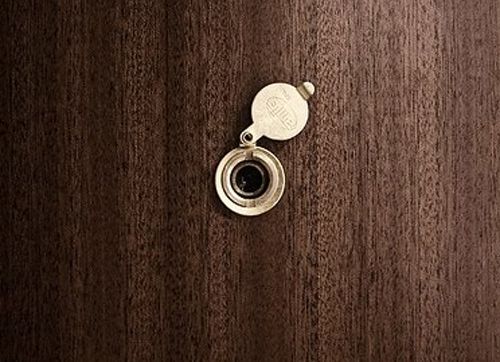 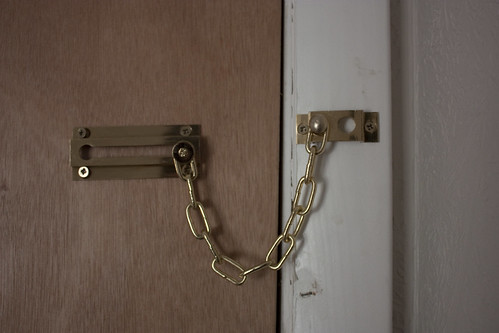 Door chain
identification
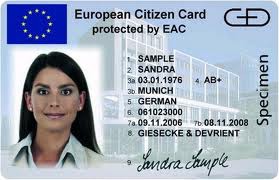 What’s this?
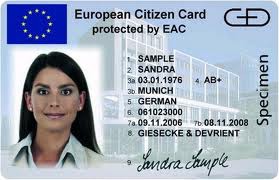 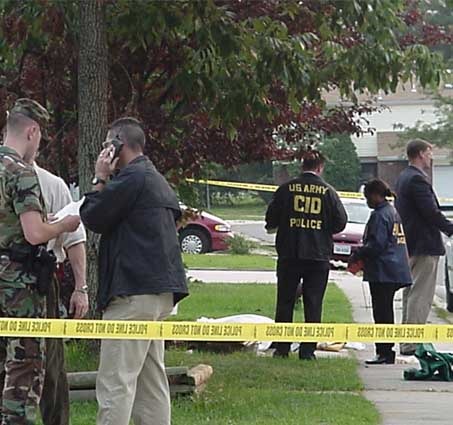 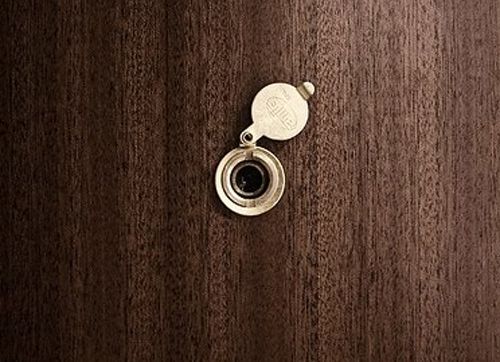 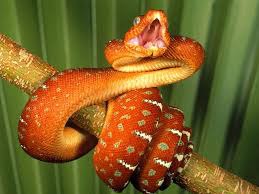 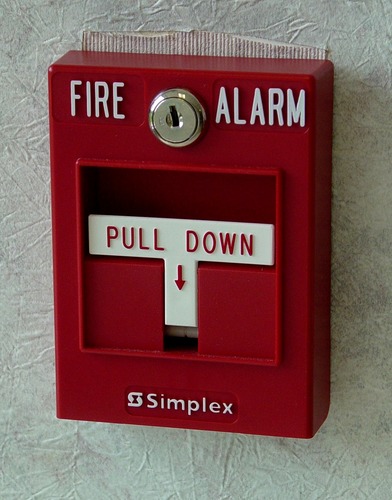 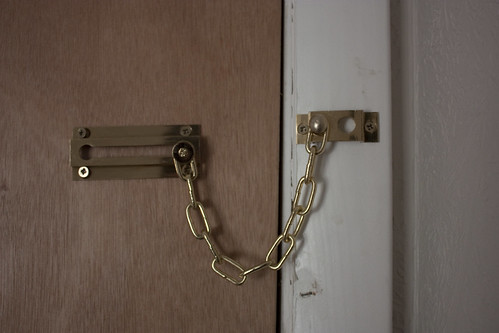 Word formation
adjectives
adverbs
Careful     внимательный
Real          настоящий
Proper     правильный      -ly
Safe          безопасный   
Sure          уверенный  
Bad            плохой
Carefully   внимательно
Really         по-настоящему
Properly     правильно
Safely          безопасно
Surely          уверенно
Badly            плохо
The phrasal verb “run”
Run out of – закончиться
Run into – случайно встретить
Run after – преследовать
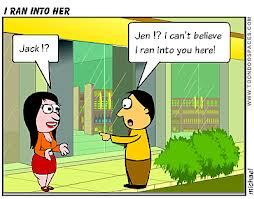 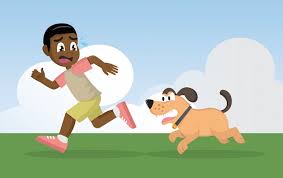 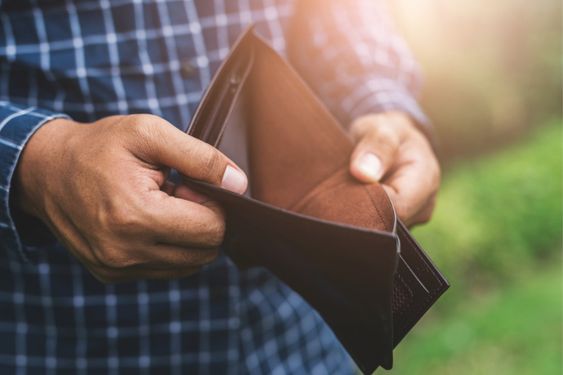 Choose the preposition: (into, out of, after)
1.Sharon thought David was out of town, but she ran ______ him at the cinema.
2. We’ve run ______ sugar – I’ll go and buy some.
3. I ran _____the bus, but it didn’t stop for me.
4.  We’ve run ______ petrol. We need to find a petrol station.
5. Guess what? I ran ______ Ivan at the library today.
into
out of
after
out of
into
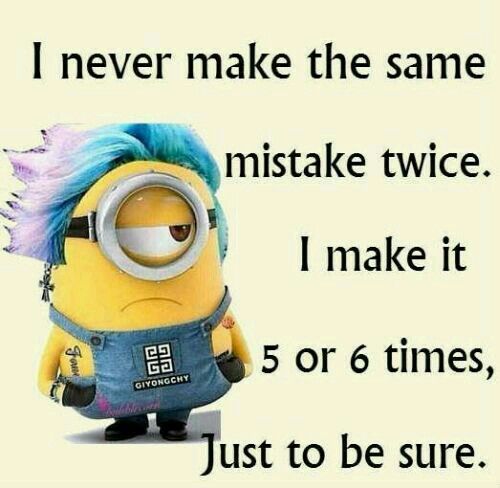